“Dirt on My Shirt”
Read Aloud Unit 3, Week 8, Day 5
Dirt on My Shirt
By Jeff Foxworthy

There’s dirt on my shirt
And leaves in my hair
There’s mud on my boots
But I don’t really care
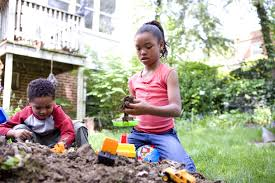 Playing outside is so much fun
To breathe the clean air
And feel the warm sun

To stomp in a puddle
Or climb a big tree
Makes me quite happy
Just look and you’ll see
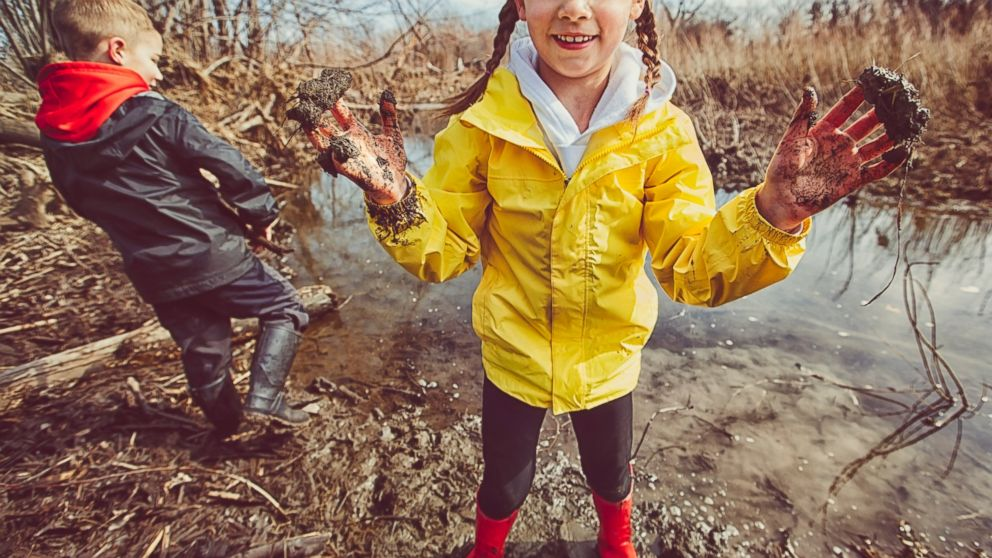